Η βασιλεία του Όθωνα  ο Ιωάννης Κωλέττης
Ποιος ήταν ο Όθωνας;
Ήταν ο 17χρονος πρίγκηπας της Β............., γιος του βασιλιά της Βαυαρίας, Λ.............
Οι μεγάλες δυνάμεις Α........, Γ......., Ρ...... τον επέλεξαν το 1832 για το αξίωμα του βασιλιά της Ελλάδας.
Έφτασε στην Ελλάδα τον Ιανουάριο του 183......
Επειδή δεν είχε ενηλικιωθεί ακόμα, τη διακυβέρνηση της χώρας ανέλαβαν για δύο χρόνια τρεις συμπατριώτες του που ονομάστηκαν Α..................
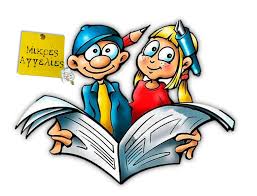 Ποια μέτρα πήραν οι Βαυαροί για την ανασυγκρότηση του κράτους;
ΕΚΠΑΙΔΕΥΤΙΚΟ ΣΥΣΤΗΜΑ
Ιδρύθηκαν πολλά σχολεία σε όλες τις βαθμίδες.
Ιδρύθηκε Δ..............
Ιδρύθηκε Π......... στην Αθήνα
ΔΙΟΙΚΗΣΗ
Το κράτος χωρίστηκε σε ν....., ε....... και δ........
Η πρωτεύουσα μεταφέρθηκε από το Ναύπλιο στην Α......
Άλλες αλλαγές
ΑΣΦΑΛΕΙΑ ΚΑΙ ΟΙΚΟΝΟΜΙΑ
ΣΤΡΑΤΟΣ ΚΑΙ ΕΚΚΛΗΣΙΑ
Οι σχέσεις με τους Τούρκους διαταράσσονταν από το ζήτημα των υπόδουλων Ελλήνων έξω από τα όρια του μικρού κράτους.
Ωστόσο, υπογράφτηκε συμφωνία ε........ και ν.......
Στελεχώθηκε με Βαυαρούς α.............
Η εκκλησία ανακηρύχθηκε α........... δηλ. ανεξάρτητη από το Π....... Κ........
ΔΥΣΑΡΕΣΚΕΙΑ
Τα εθνικά κτήματα δεν δόθηκαν στους α..............
Οι αγωνιστές του 1821 π.....................
Υπήρχε ανασφάλεια λόγω των πολλών λ...............
ΑΠΟΤΕΛΕΣΜΑΤΑ
Οργανώθηκε επαναστατικό κίνημα για να αναγκαστεί ο Όθωνας να παραχωρήσει Σ.........
Το κίνημα της 3ης Σ................. του 18.....πραγματοποιήθηκε από τον συνταγματάρχη Δ........ Κ...... και τον αγωνιστή του 1821 Ιωάννη Μ..........
Μαζί με πλήθος λαού περικύκλωσαν τα ανάκτορα ζητώντας Σύνταγμα.
Τον επόμενο χρόνο ψηφίστηκε νόμος και το πολίτευμα ονομάστηκε από Μ........... σε Σ......... Μ.........
ΕΠΟΜΕΝΑ ΧΡΟΝΙΑ
ΜΕΓΑΛΗ ΙΔΕΑ
Οι αντιδράσεις δεν σταματούν
Την εποχή εκείνη με τη βοήθεια του Ι....... Κ...... διαδίδεται η Μ..... Ι...... θερμός υποστηρικτής της ιδέας αυτής ήταν και ο ίδιος ο βασιλιάς.
Πολλά επαναστατικά κινήματα παντού στην Ελλάδα Π.......... και Σ.........
Ο Όθωνας χάνει τη βασιλεία του και επιστρέφει στην πατρίδα του με τη σύζυγό του βασίλισσα Α.......